PERTEMUAN 9controlling hazards
TUJUAN
Mahasiswa dapat menyebutkan  tujuan mata ajar Controlling Hazards
Mahasiswa dapat menguraikan topik- topik dan jadwal mata ajar Controlling Hazards
Mahasiswa dapat menggambarkan sistem evaluasi pembelajaran dan buku wajib
Mahasiswa mampu memahami kompetensi yang diharapkan dari mata ajar
3.Controlling Hazards
Once potential exposures and safety problems in the hospital have been identified and evaluated, priorities should be established for controlling the hazards. 
Control methods that can be used for environmental hazards include substitution, engineering controls, work practices, personal protective equipment, administrative controls, and medical surveillance programs. 

Warning Systems

Any system designed to warn workers of a hazard should
  - Provide immediate warnings of potential danger to prevent injury, illness, or death
  - Describe the know acute (short-term) or chronic (long-term) health effects of physical, chemical, and biologic agents.
  - Describe any safety hazards that might be encountered, including chemical exposures that might result in traumatic injuries
-  Indicate actions for preventing or reducing exposure to hazards. 
- Provide instructions for minimizing injury  or illness in the event exposure has already occurred
-  Include a plan for dealing with emergency situations
Substitution
	The best way to prevent occupational safety and health problems is to replace the offending agent or hazard with something that is less hazardous. 
	For example, highly explosive anesthetic gases have been replaced by nonflammable gases. 
	Replacement for asbestos are being used in new construction, and cleaning agents are often changed when workers complain of dermatitis.

Engineering Controls
	Engineering controls may involve modifying the workplace or equipment to reduce or eliminate worker exposures. 
	Such modifications include both general and local exhaust ventilation, isolating patients or work processes from hazard, enclosing equipment  or work processes , and altering equipment (such as adding acoustic padding to reduce noise level).
d.	Work Practices
	How workers carry out their tasks may create hazards for themselves and others. 
	For example, staff, nurses, or doctors who do not dispose of used needles safely create a severe hazard for housekeepers, laundry workers, and themselves. 
	Workers sometimes perform tasks in ways that create unnecessarry exposures. This includes staff members who try to lift patients without assistance and laboratory workers who pipette by mouth rather than by rubber bulb, thereby increasing their risk of injury or contamination.

e.	Personal Protective Equipment
	Personal protective equipment includes gloves, goggles, aprons, respirators (not surgical masks), ear plugs, muffs, and boots. 
	Although the use of such equipment is generally the least desirable way to control workplace hazards because it places the burden protection on the worker, the equipment.
	Should be available for situations when an unexpected exposure to chemical substances, physical agents, or biologic material could have serious consequences.
Standard operating procedures for the proper use of PPE should be established and should include.
Training in proper ways to put on and take off PPE
Training in proper disposal methods
Periodic evaluation of the effectiveness of the PPE

Eye and Face Protection
	Eye protection or face shield are required when the worker may be injured  by flying particles, chips, or sparks or splashed by such liquids as caustis, solvents, and blood or body fluids. 
	Workers should wear protective equipment and clothing when they use machinery that produces dusts and chips or when they handle toxic and corrosive substances. 
	Eye and face shields should provide adequate protection against the particular hazard to which the worker is exposed. 

Head Protection
	Protective head coverings (hard hats) should be required in situation where workers may be struck on the head by falling or flying objects.
Foot Protection
	Safety shoes are recommended to prevent injury to the feet from falling objects and other hazards. 
	They are particularly important where heavy materials or parts are handled and during shipping and receiving operations. 
	Appropriate footwear with good traction should be worn for wet or slippery areas.
	 Periodic conductivity checks should be made on footwear worn in surgical areas, and disposable shoe covers should be readily available to minimize the potential for static electricity in surgical areas.

Gloves, Aprons, and Leggings
	Approns and leggings may be necessary for workers in some operations depending on the type of hazard. 
	Gloves and arm protectors should be used to prevent lacerations from sharp edges, to prevent contact with chemical and biologic materials, to prevent burns, and to provide shielding from radiation.

Hearing Protection
	If noise levels exceed current standards, workers must be provided with hearing-protection devices and directed to wear them
Respiratory Protection
	The employer must provide approved respiratory protection (not surgical masks, which do not provide respiratory protection) when the air is contaminated with excessive concentrations of harmful dusts, fumes, mists, gases, vapors, or micro-organisms. 
	Repiratory protection may be used as a control only when engineering or administrative controls are not feasible or while these controls are being developed or installed.
f.	Administrative Controls
	Administrative controls involve reducing total daily exposure by removing the worker from the hazardous area for periods of time. 
	These controls are used when it is impractical to reduce exposure levels in the workplace through engineering controls. 
	Administrative controls include :
Rescheduling work to reduce the necessity of rotating shifts, and
Increasing the frequency of rest periods for persons who work in hot environments.

Medical Monitoring Programs
Designing the Program
	Appropriate medical procedures exist to evaluate the extent of some workplace exposures (e.g. measuring lead levels in blood) or the effects of exposure on the worker’s health (e.g. measuring hearing loss).
	
	The specific tests appropriate for some common hospital hazard. 
	A medical monitoring program should be designed for each department based on information from safety and health walk-through surveys and industrial hygiene evaluations.
The following questions should be considered for designing medical monitoring programs :

Are the selected tests specific to the potential exposures?
	Multiphasic or other general examinations do not target specific hazard.
Are the selected tests likely to detect adverse health effects?
	A chest X-ray may detect asbestosis, but asbestosis does not usually develop until 10 or more years after first exposure.
	Thus a yearly chest X-ray for asbestosis would not help new workers.
Are there any side effects from the selected test ? A chest X-ray may detect some diseases, but it also exposes a worker to radiation. The potential test benefits must be weighed against potential harm.
Consent and Confidentiality
	Before certain immunization (e.g. M-M-R (Measles, Mumps, Rubella) and Heptavax-B vaccinations) are given, worker should read, sign, and date informed consent forms designed to alert them to potential side effects. 
	The results of medical testing should be provided directly and confidentially to individual workers. 
	The workers and the safety and health committee should receive group results of testing by work unit (e.g. a of worker protection in each unit ; individual workers should not be identified.

	If a worker must be temporarily or permanently removed from a job for occupational safety or health reasons, the employer should be informed without receiveng actual medical information. For example, the notification should read, “ Jane Doe may not continue to be expose to solvents and must be tranferred out of the histology section, “ rather than, “Jane Doe has liver disease and must be transferred out of histology”.
Adequate recordkeeping is very important :

To track the safety and heal of individual workers and work groups over time
To provide documentation for future evaluations
To help the hospital administration and the safety and health committee identify problem areas
To measure the effectiveness of safety and health programs.

Preplacement Evaluations
	Preplacement physical examinations are very important for establishing baselines (pre-exposure measurements of health) and for ensuring that the worker is physically able to perform the job.
Checklist for developing a hospital safety and health programs
OCCUPATIONAL HAZARDS BY LOCATION IN THE HOSPITAL
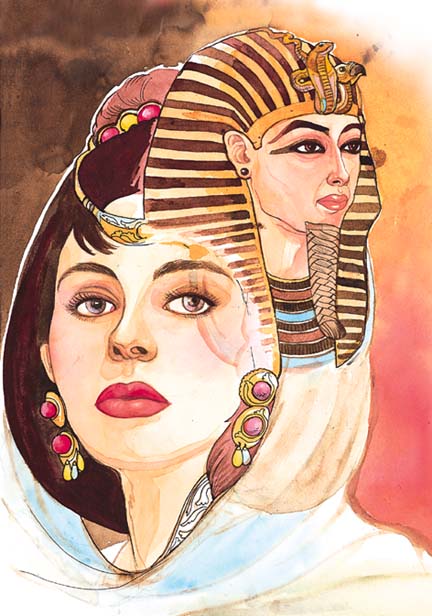 THANK YOU